O For A Thousand Tongues To Sing
AZMON
CM
3/2
Ab/Eb - SOL

Verses: 5
PDHymns.com
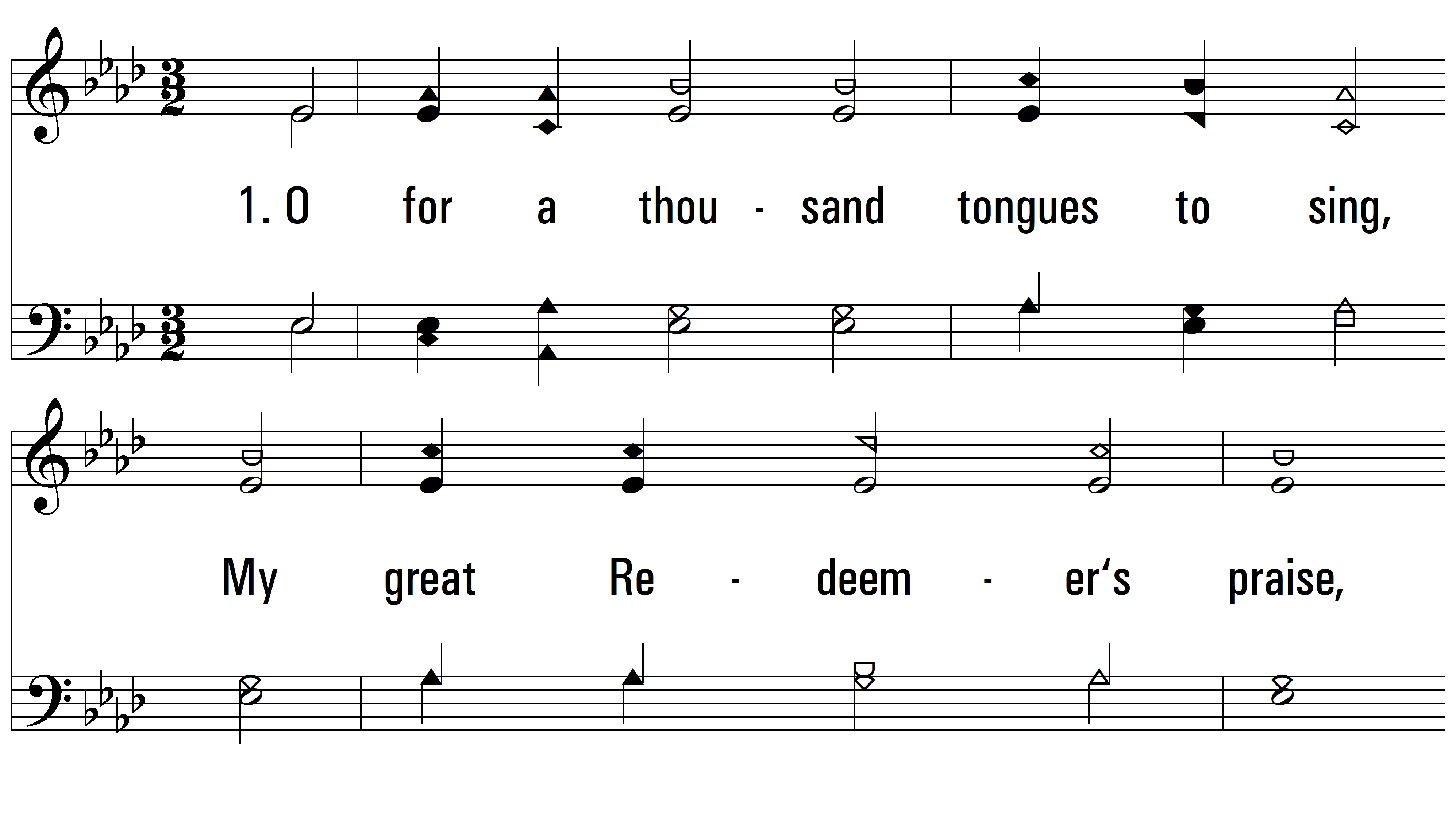 vs. 1 ~ O For A Thousand Tongues To Sing
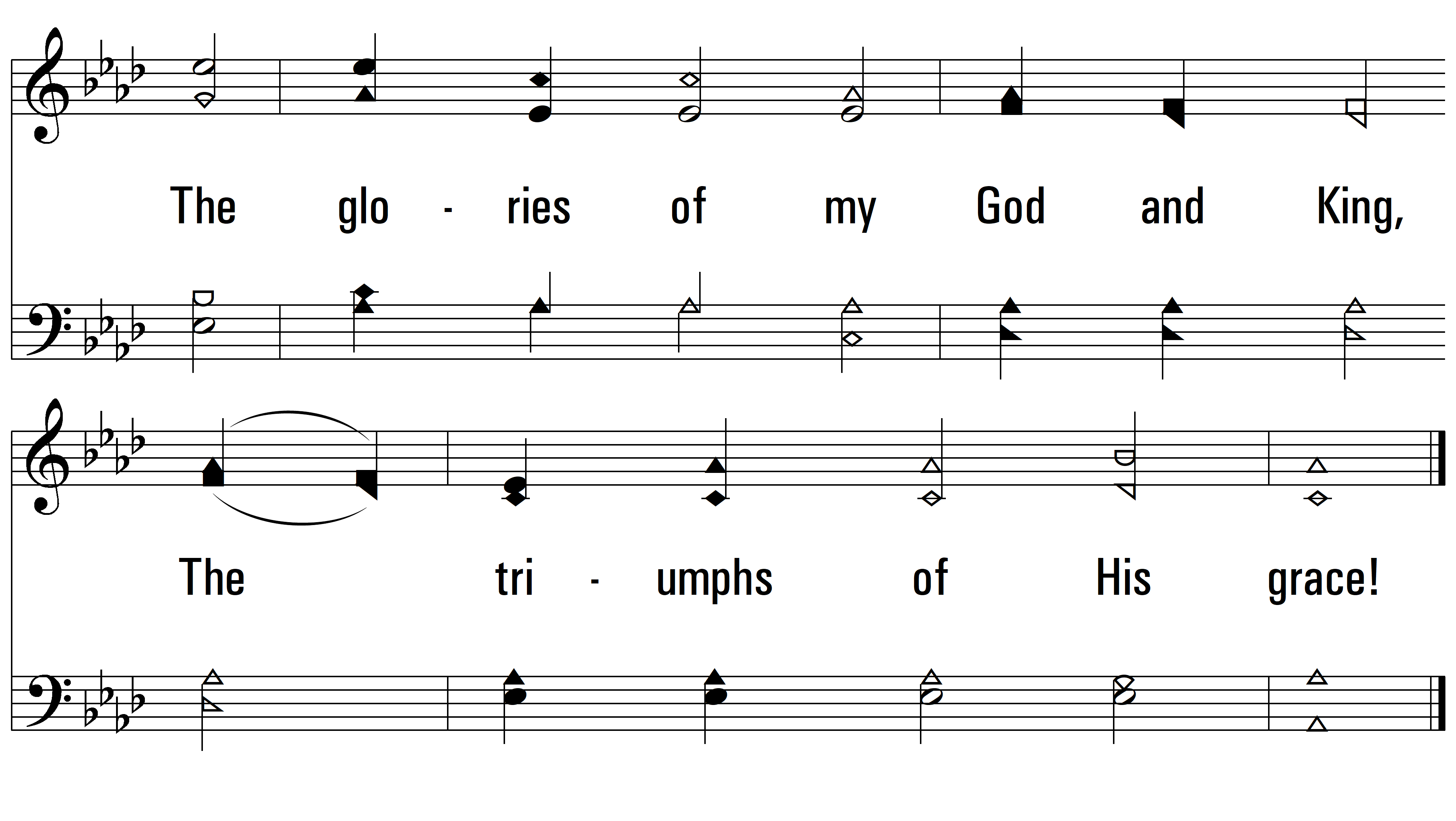 vs. 1
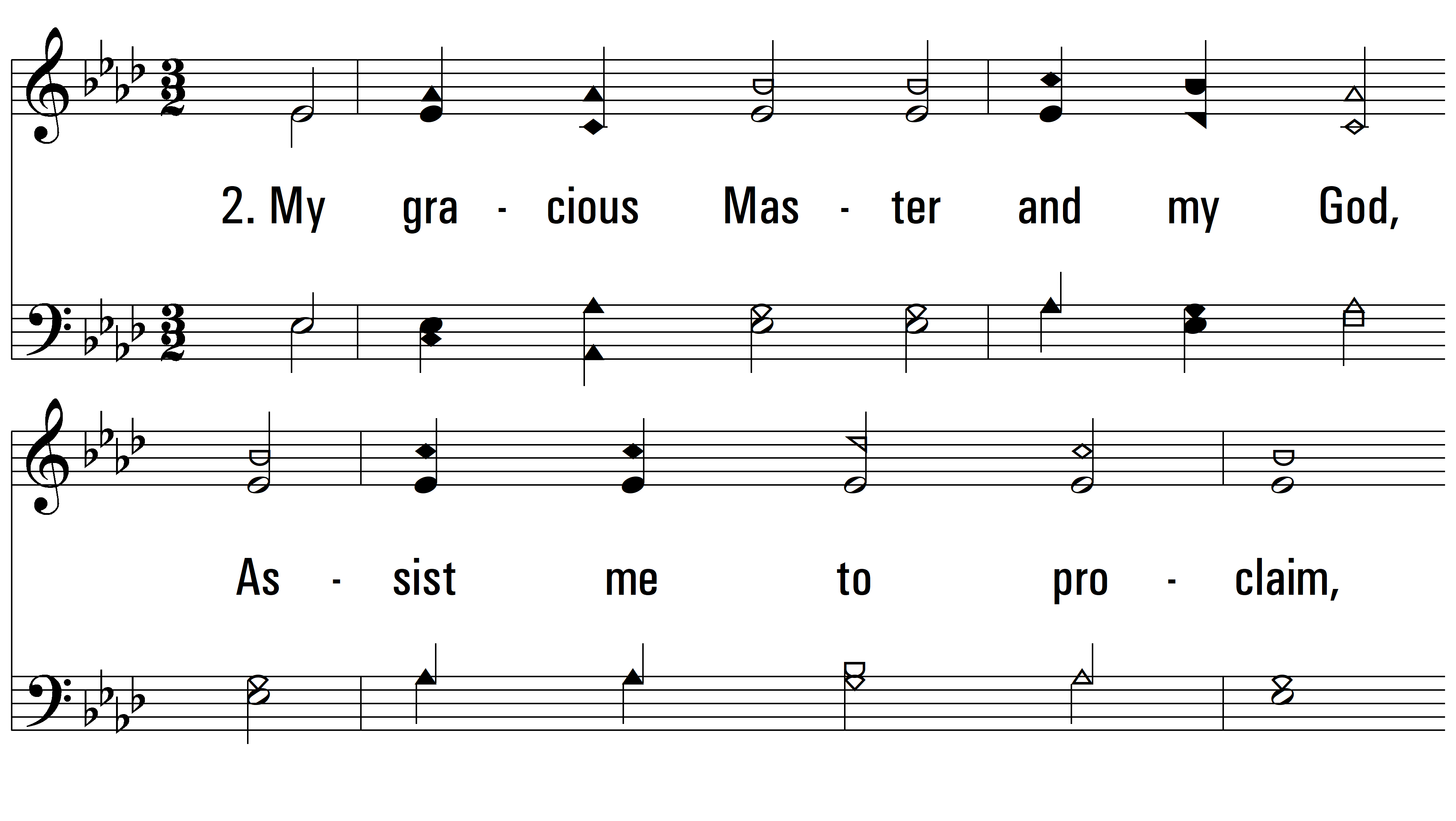 vs. 2 ~ O For A Thousand Tongues To Sing
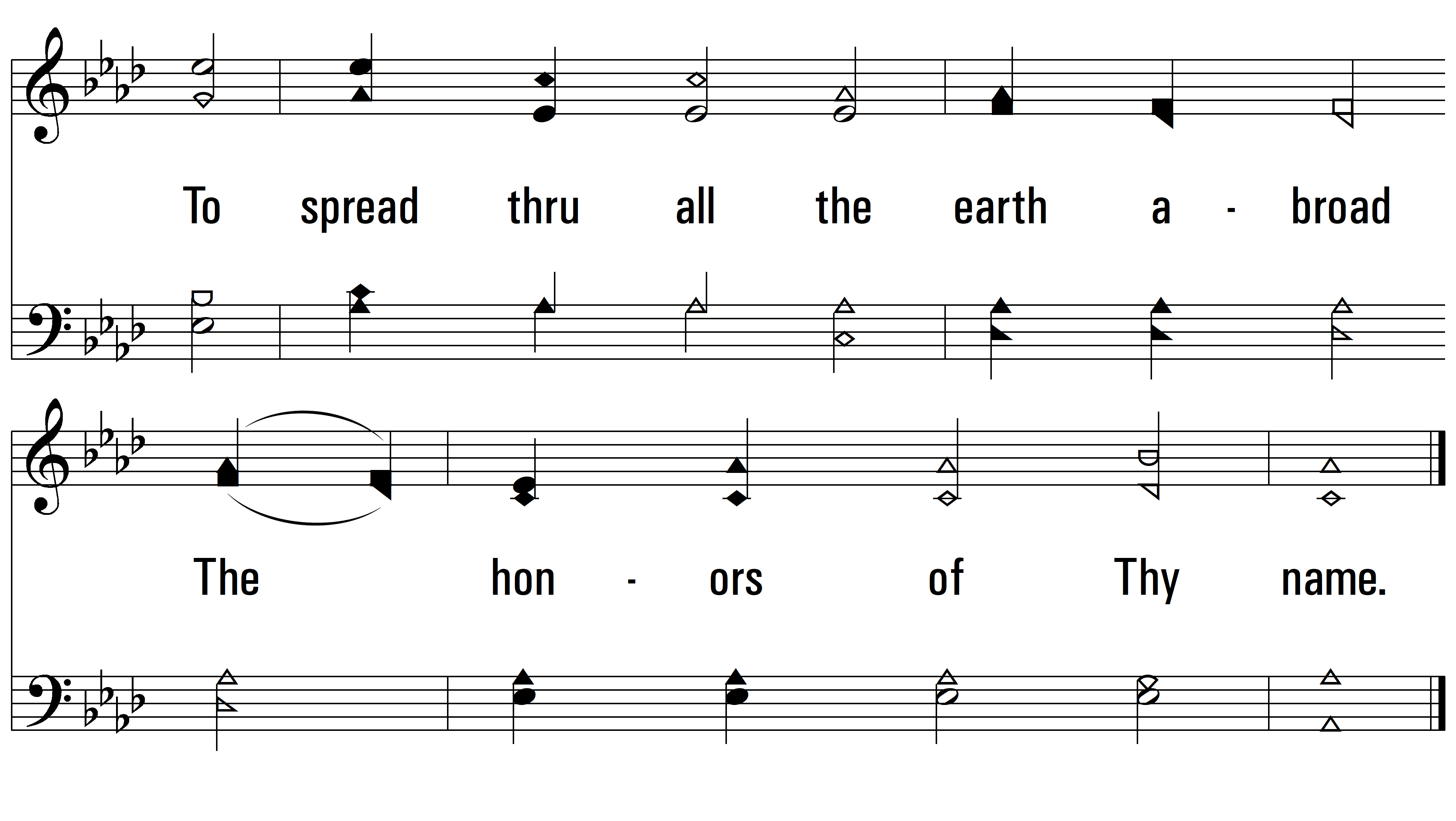 vs. 1
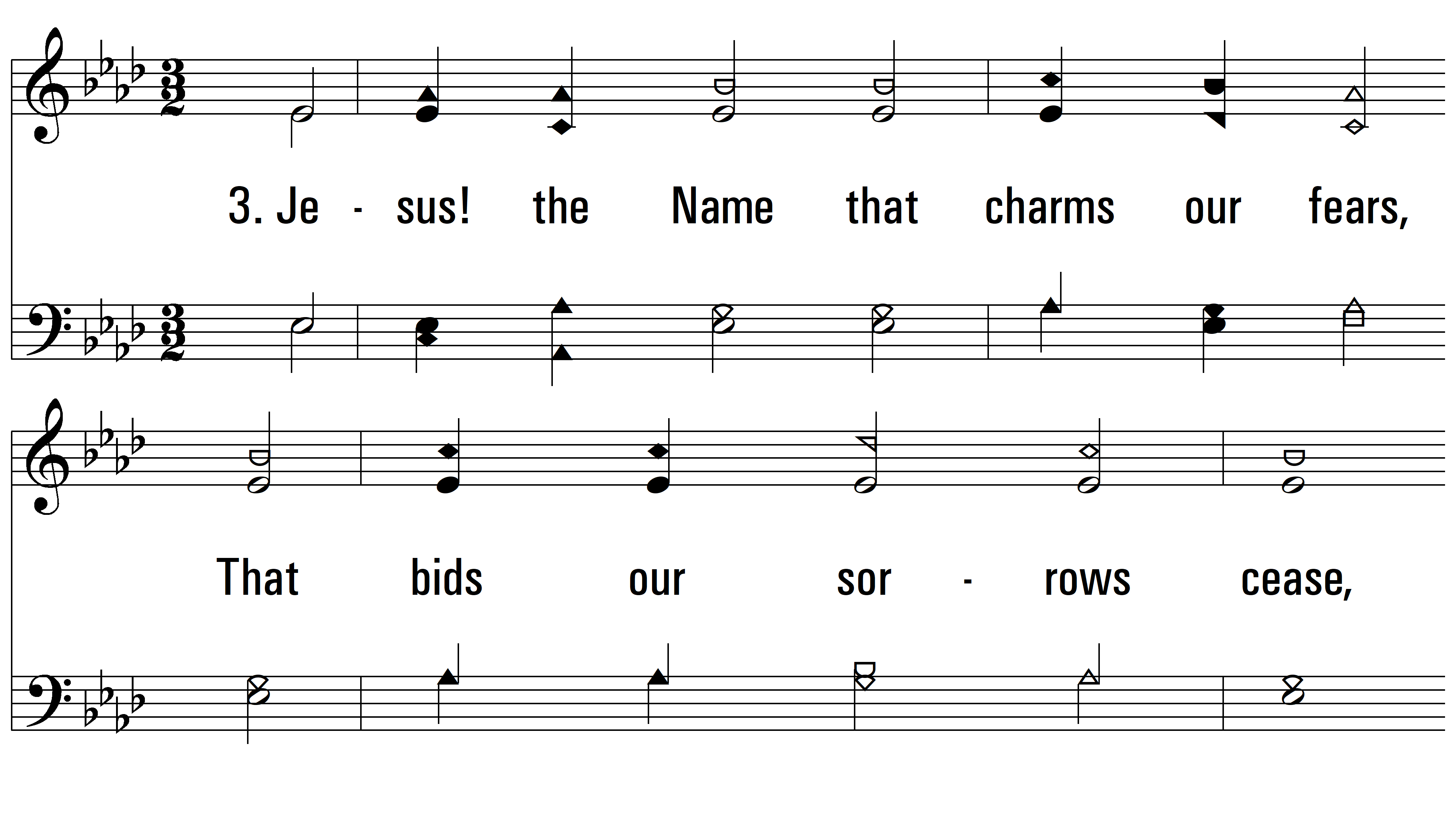 vs. 3 ~ O For A Thousand Tongues To Sing
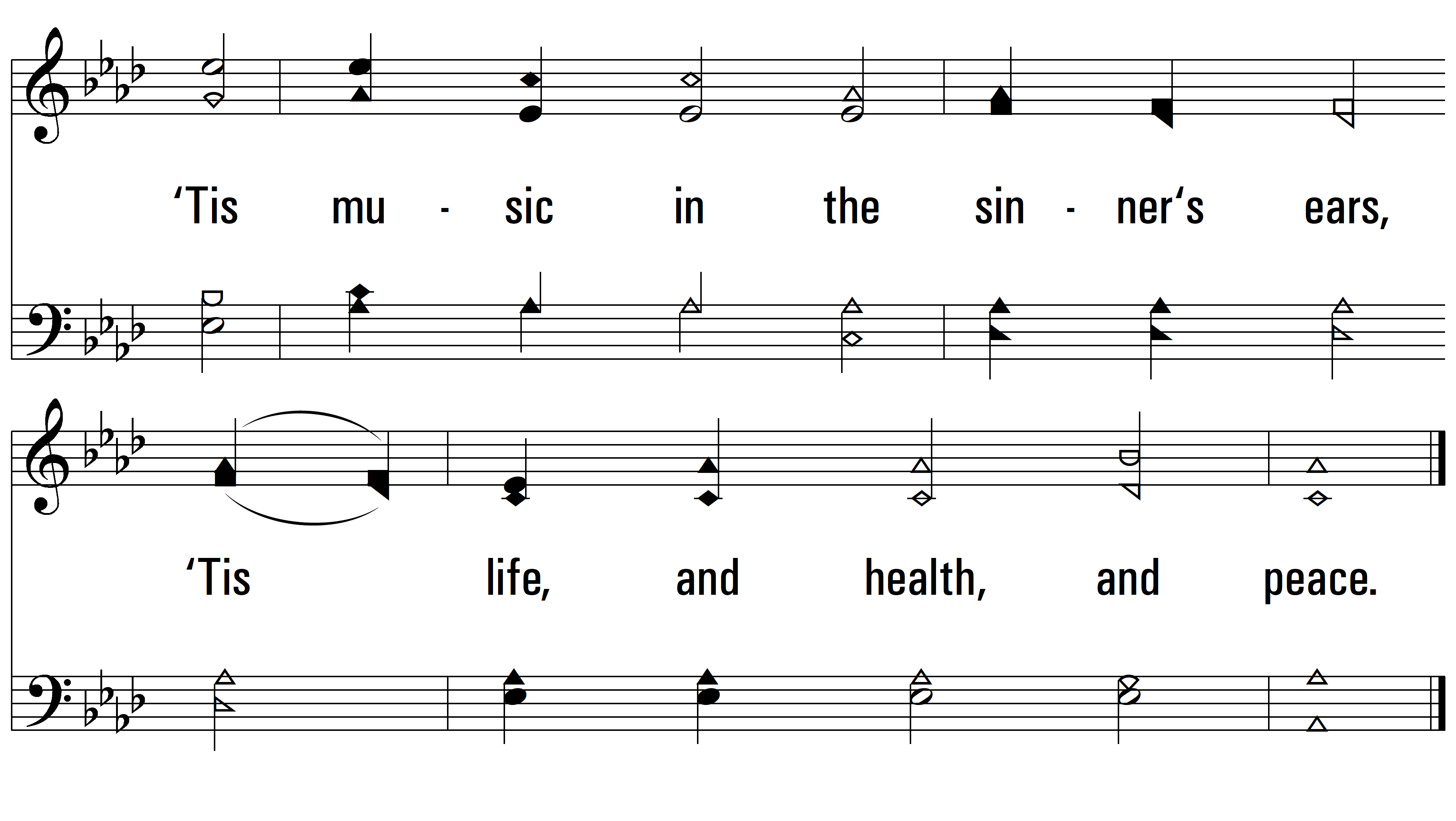 vs. 3
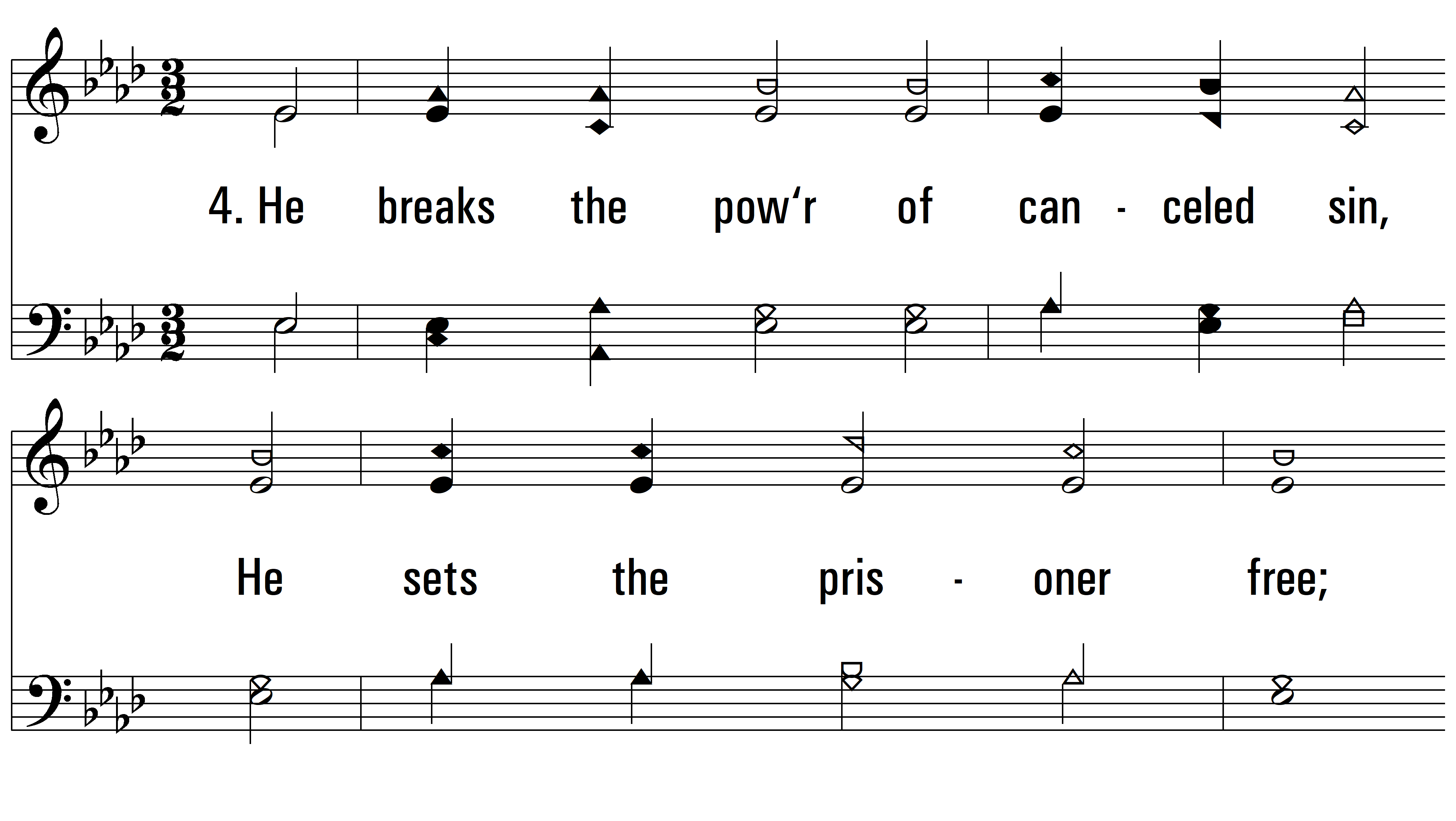 vs. 4 ~ O For A Thousand Tongues To Sing
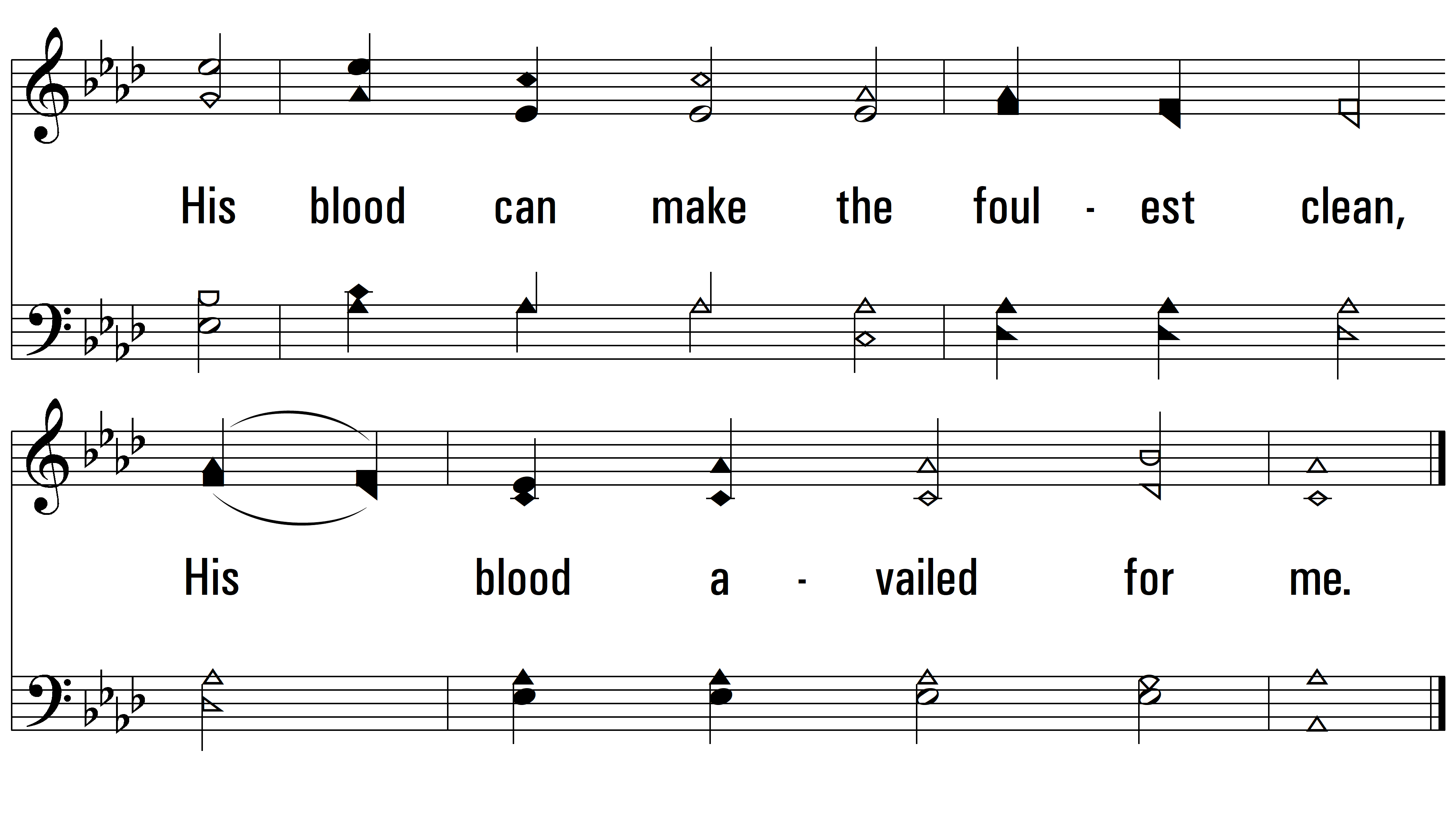 vs. 4
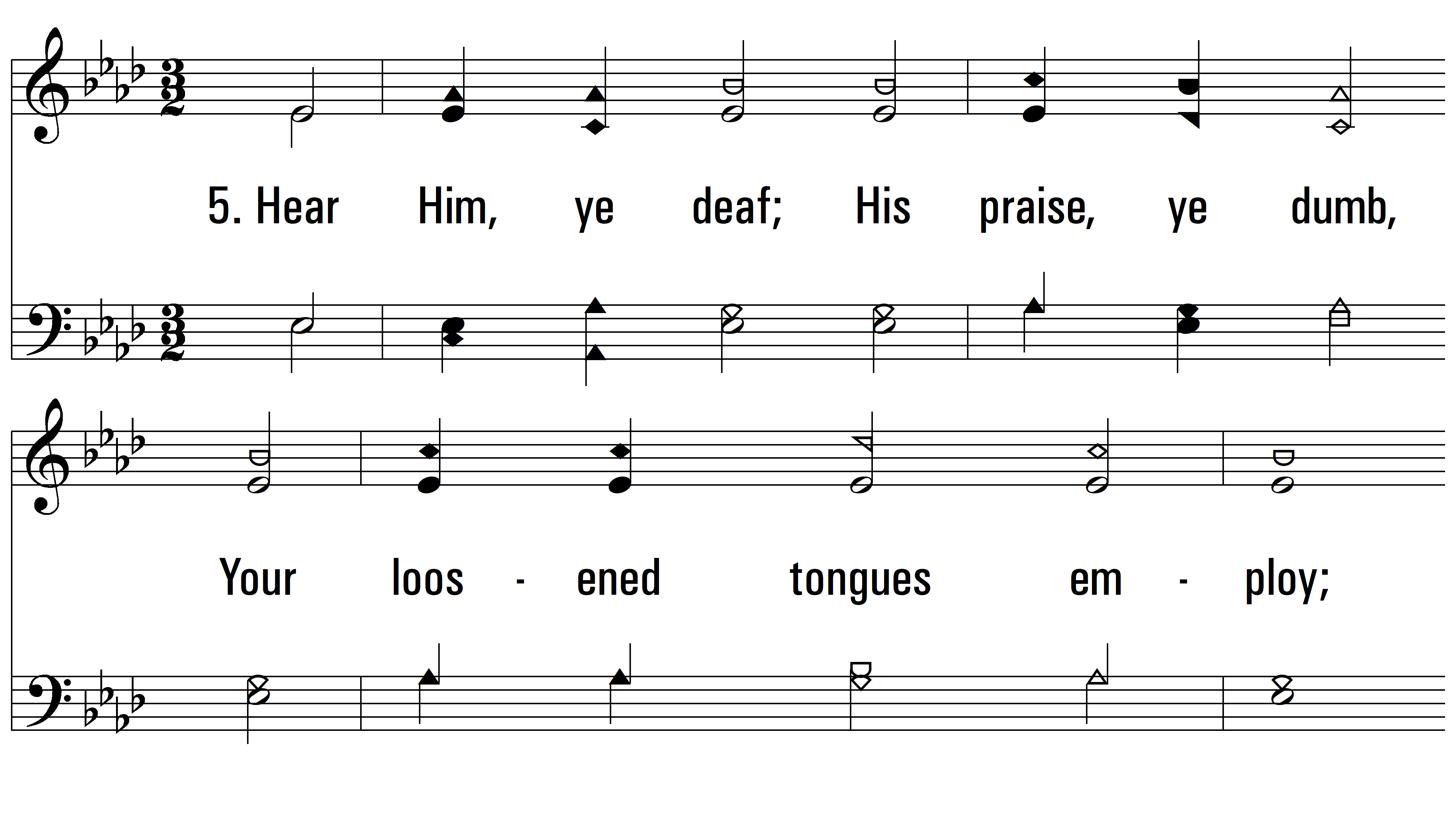 vs. 5 ~ O For A Thousand Tongues To Sing
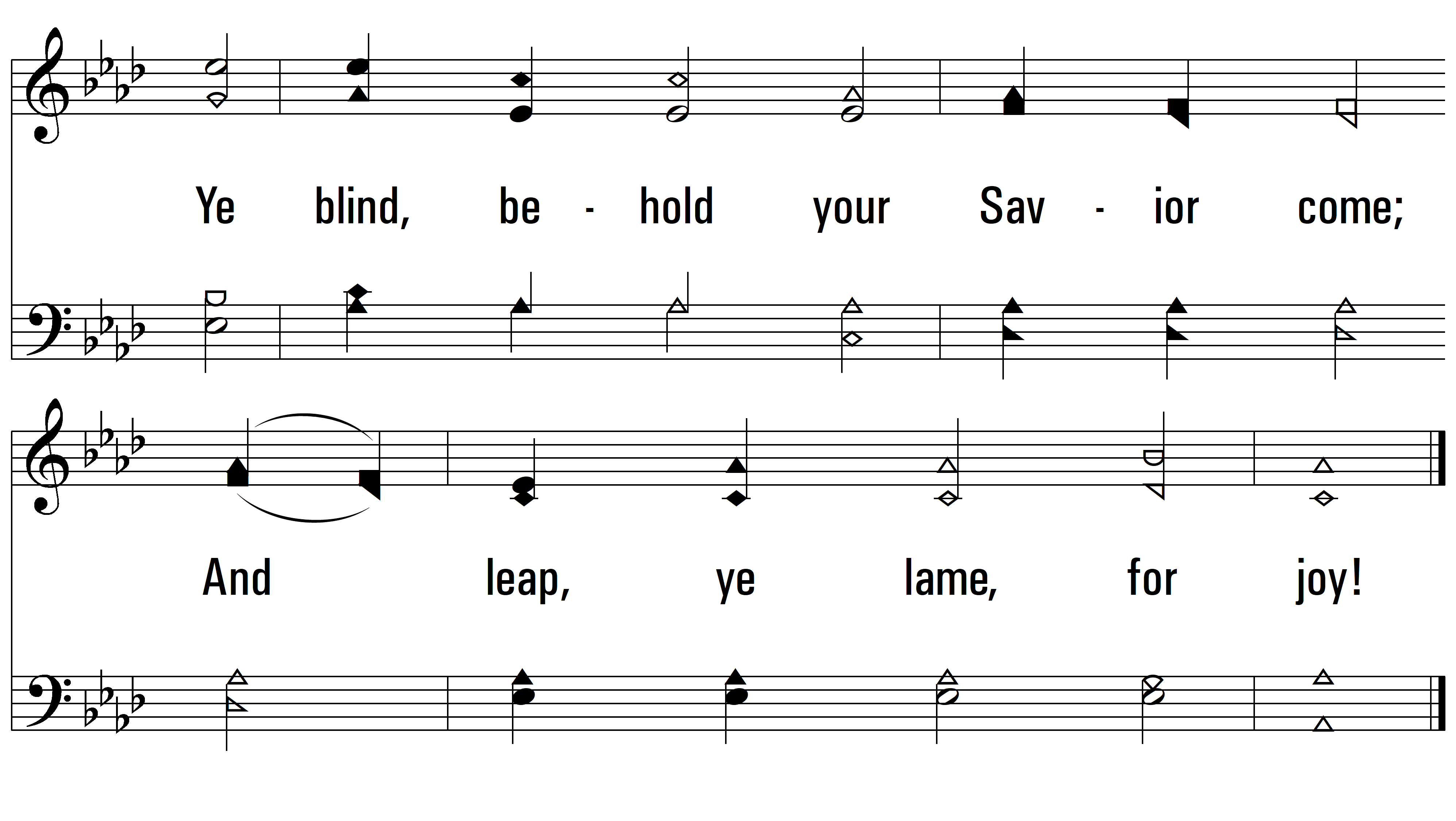 END
PDHymns.com
vs. 5